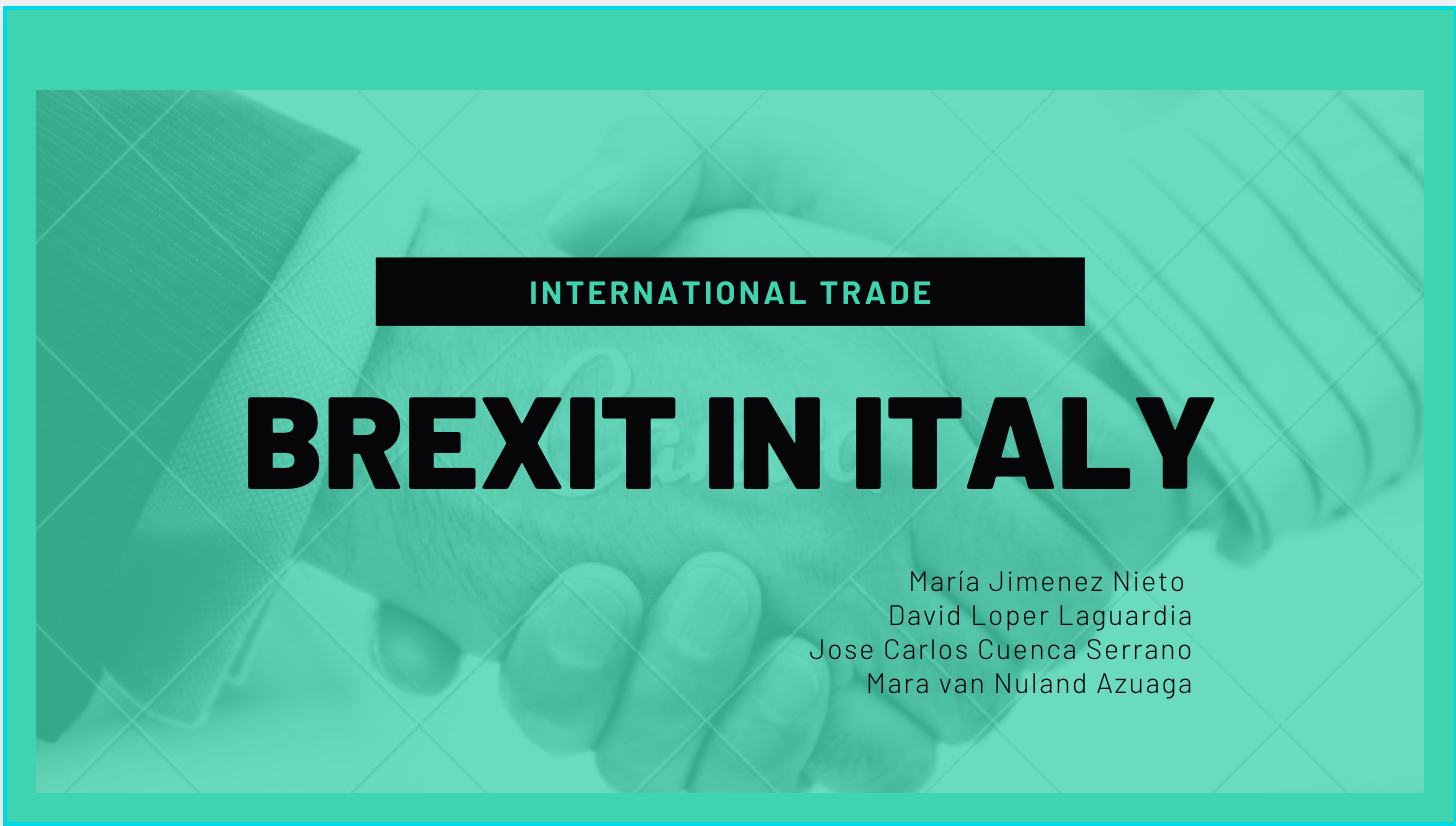 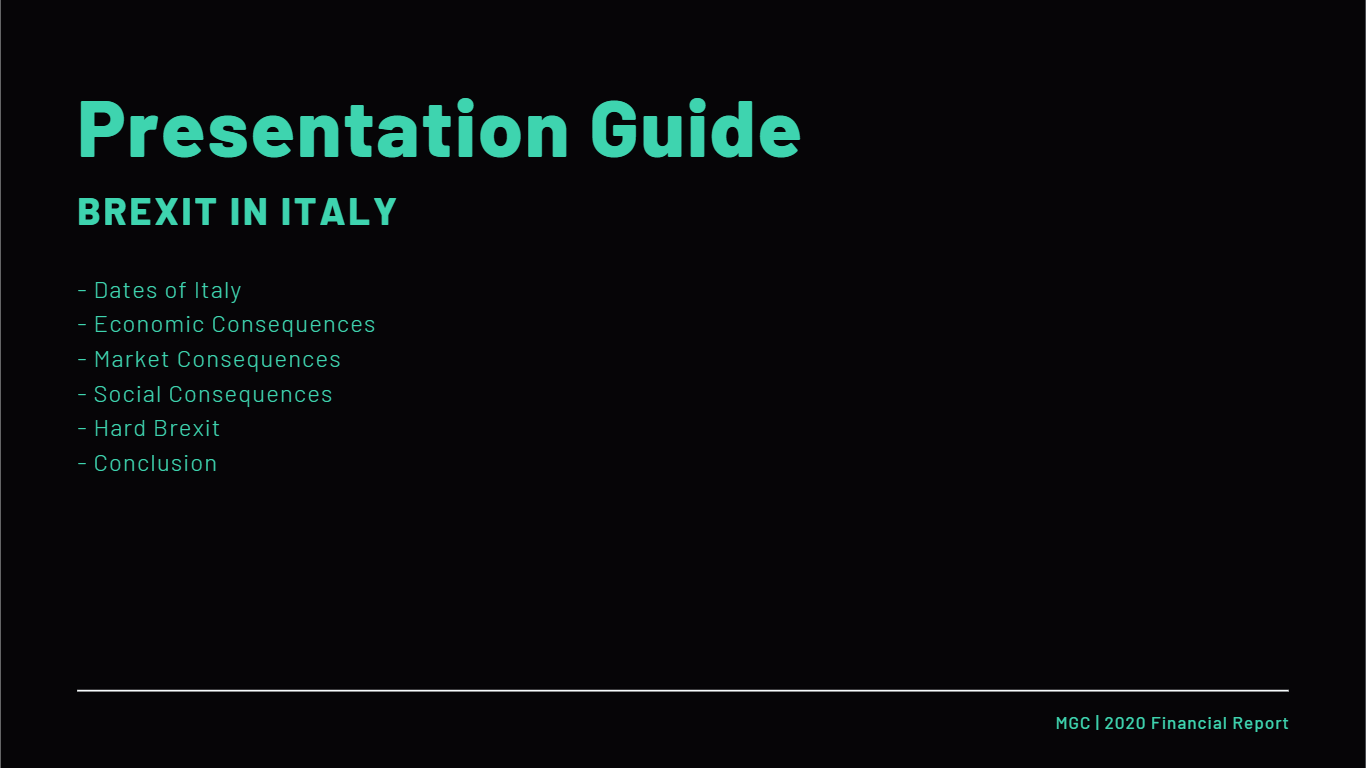 Data about  Italy
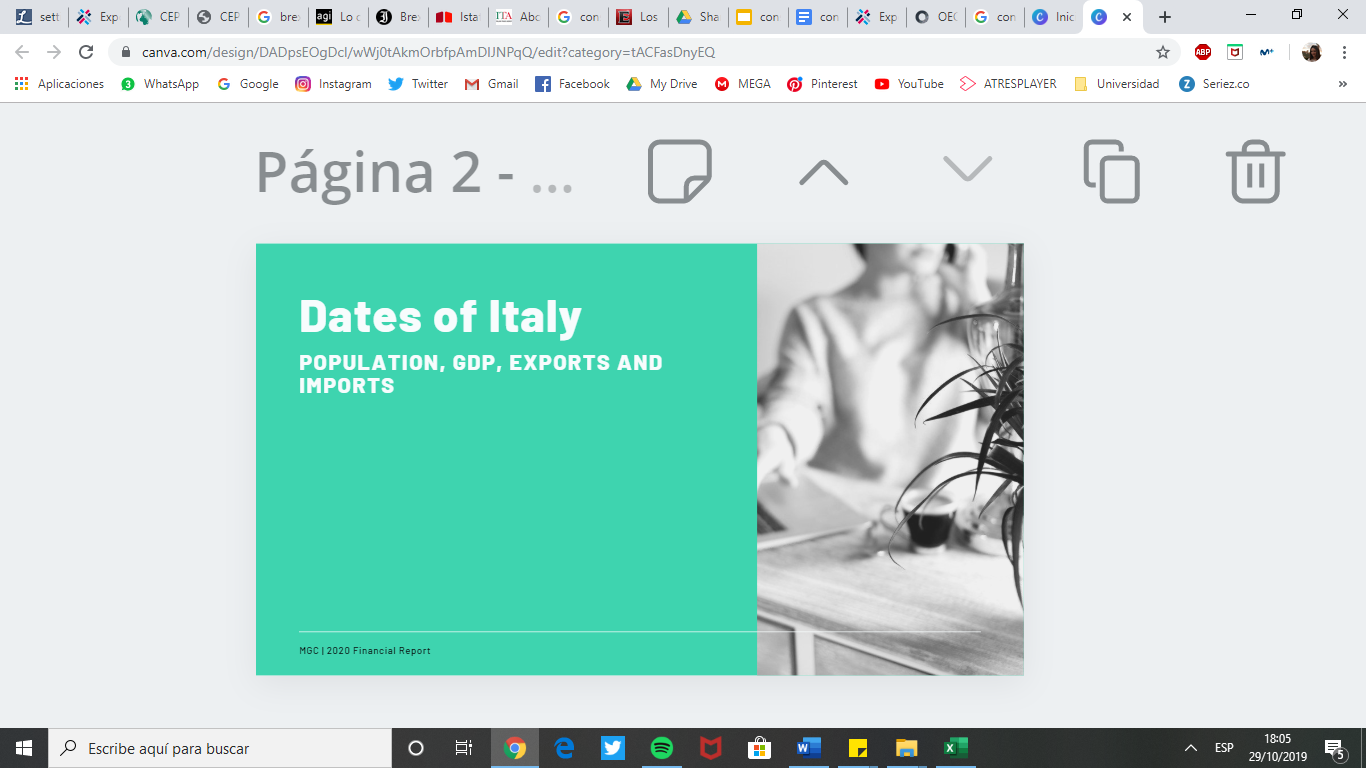 Data about Italy
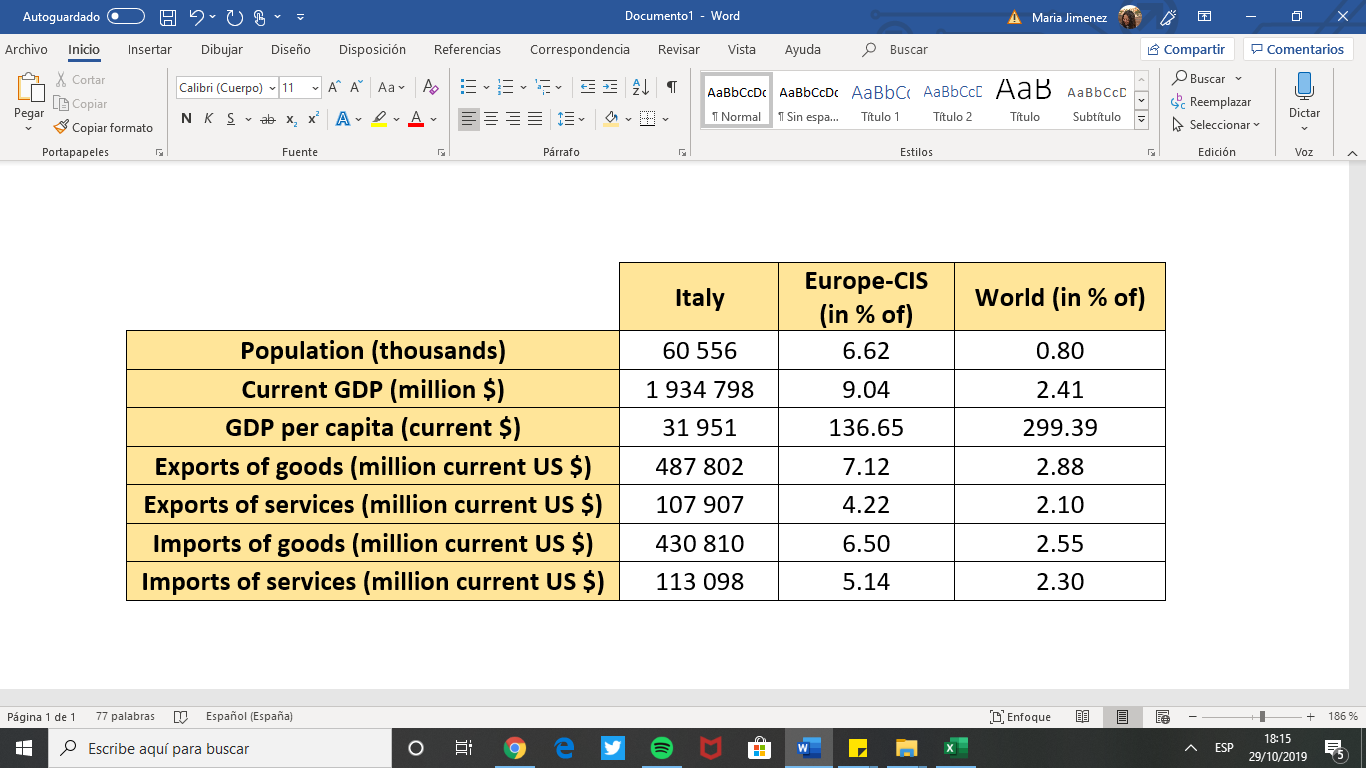 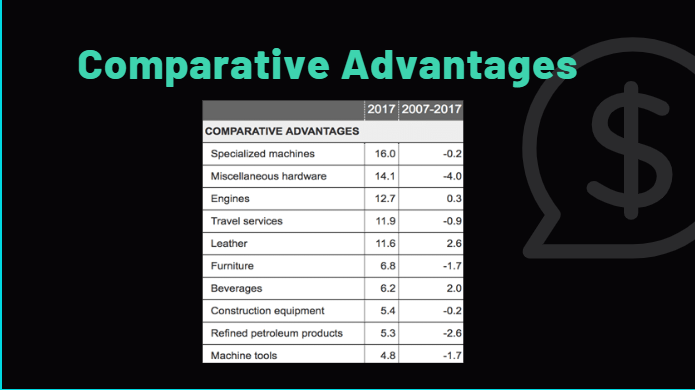 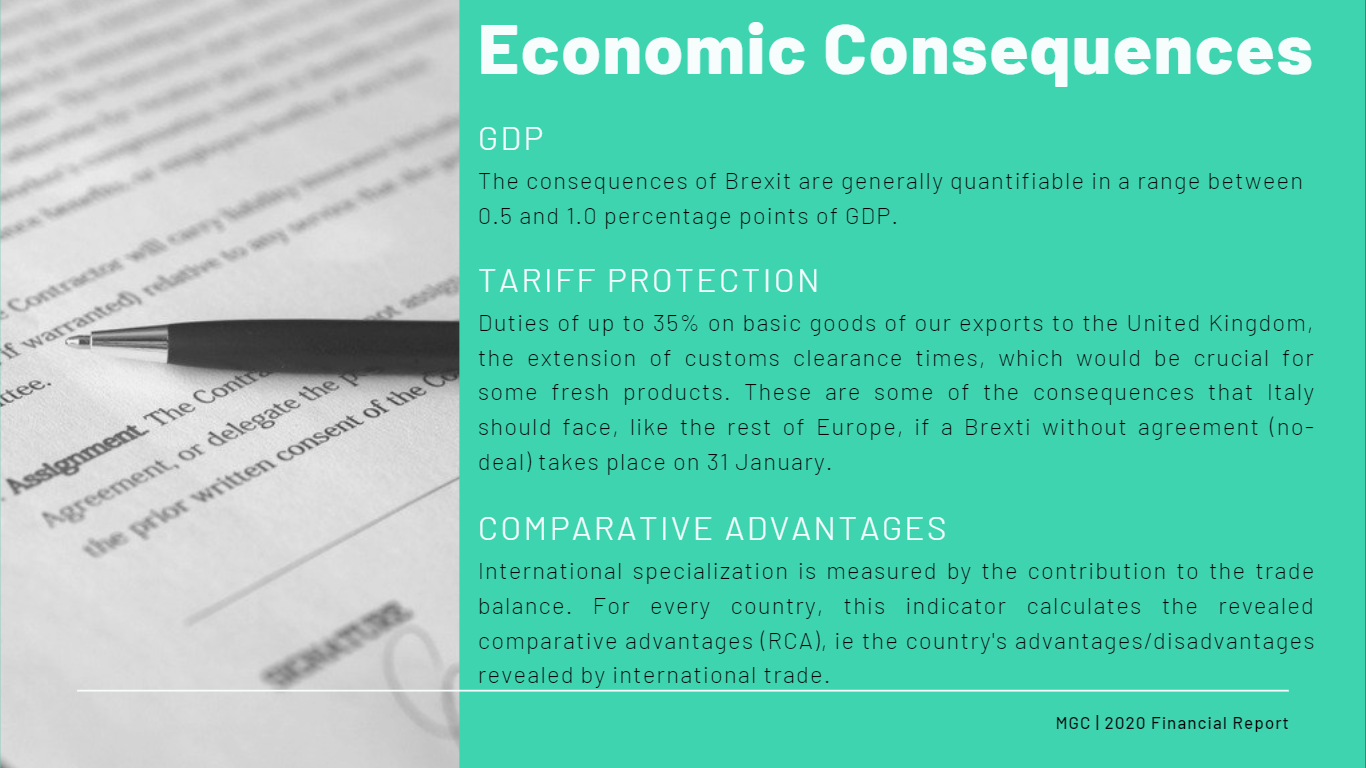 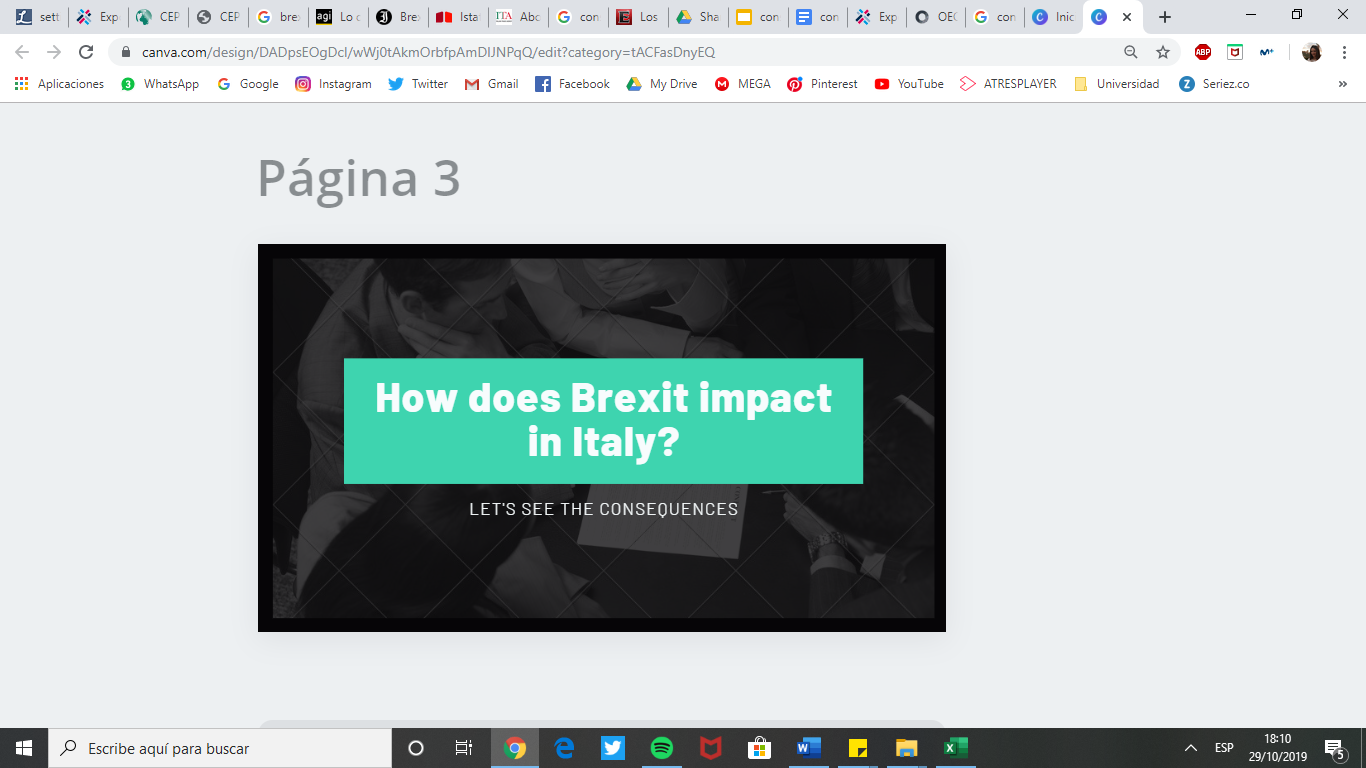 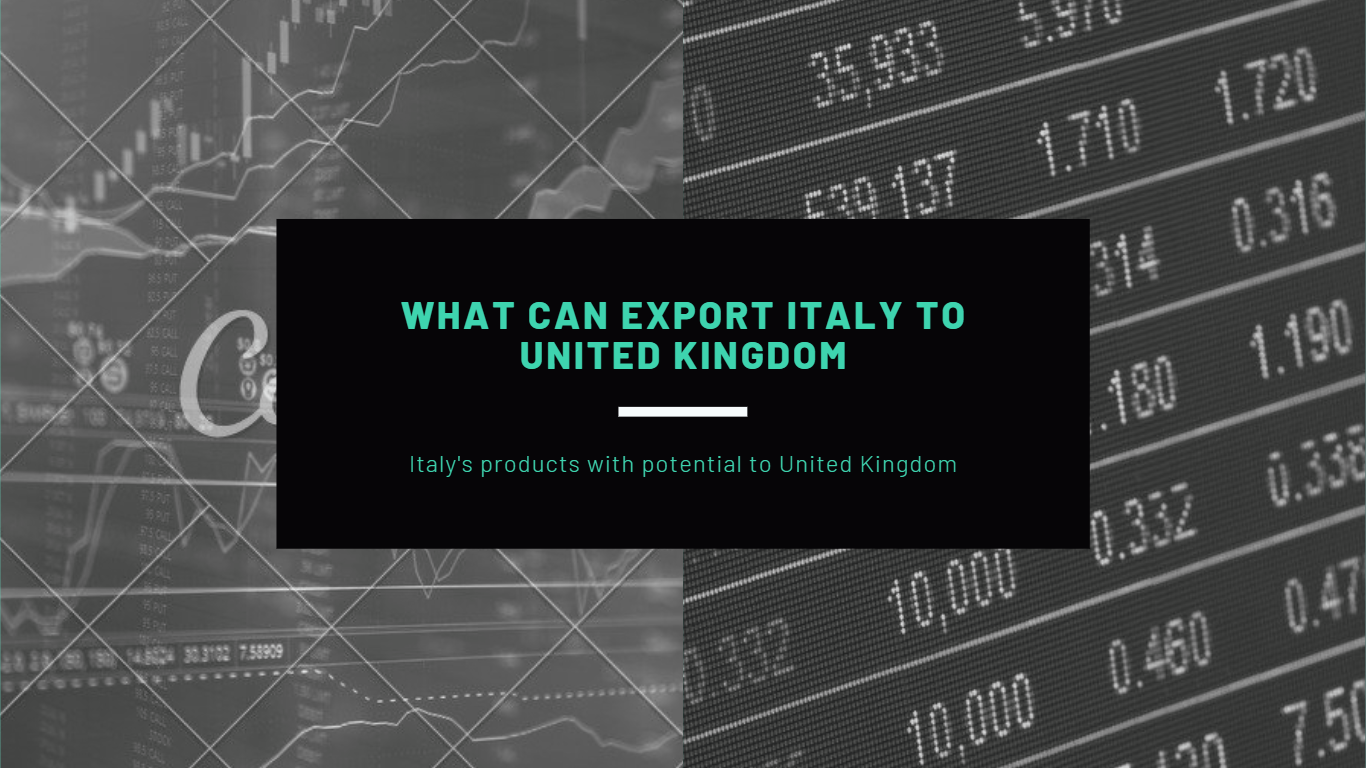 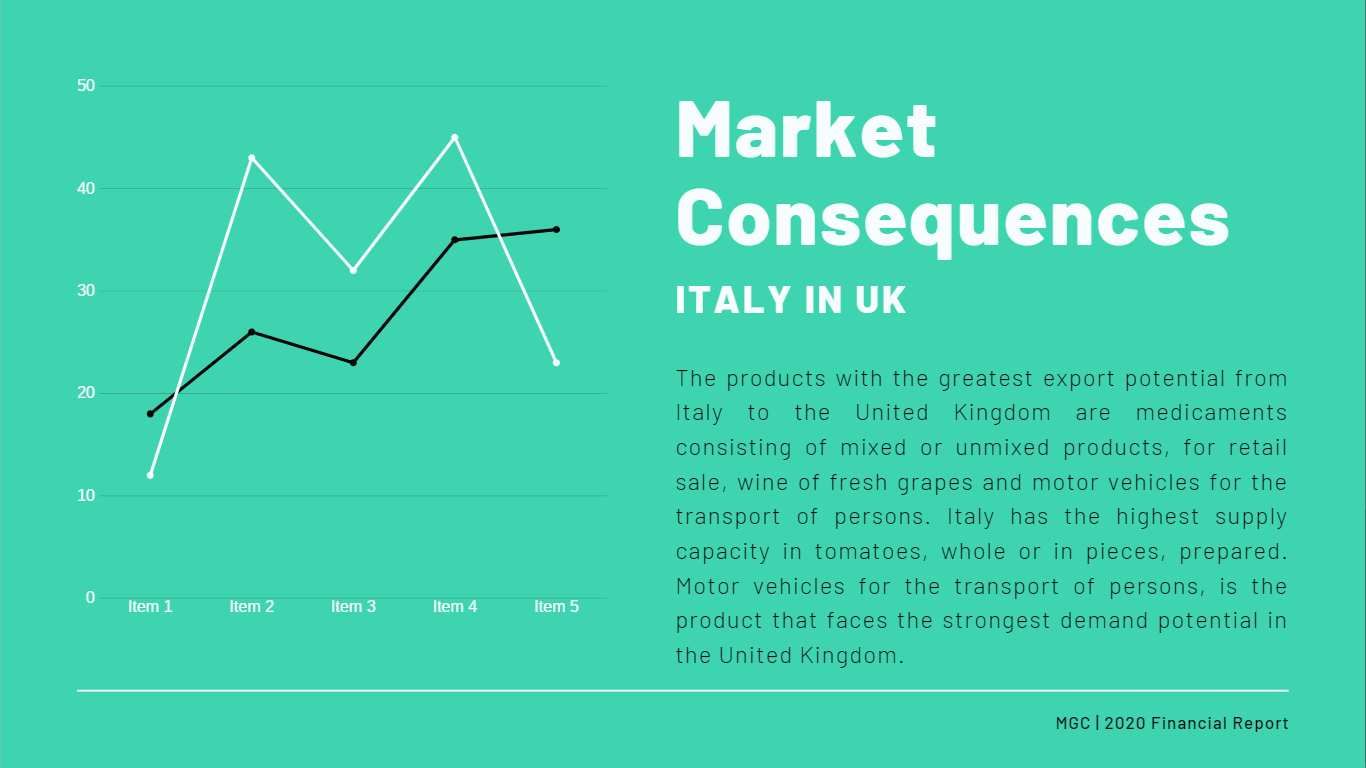 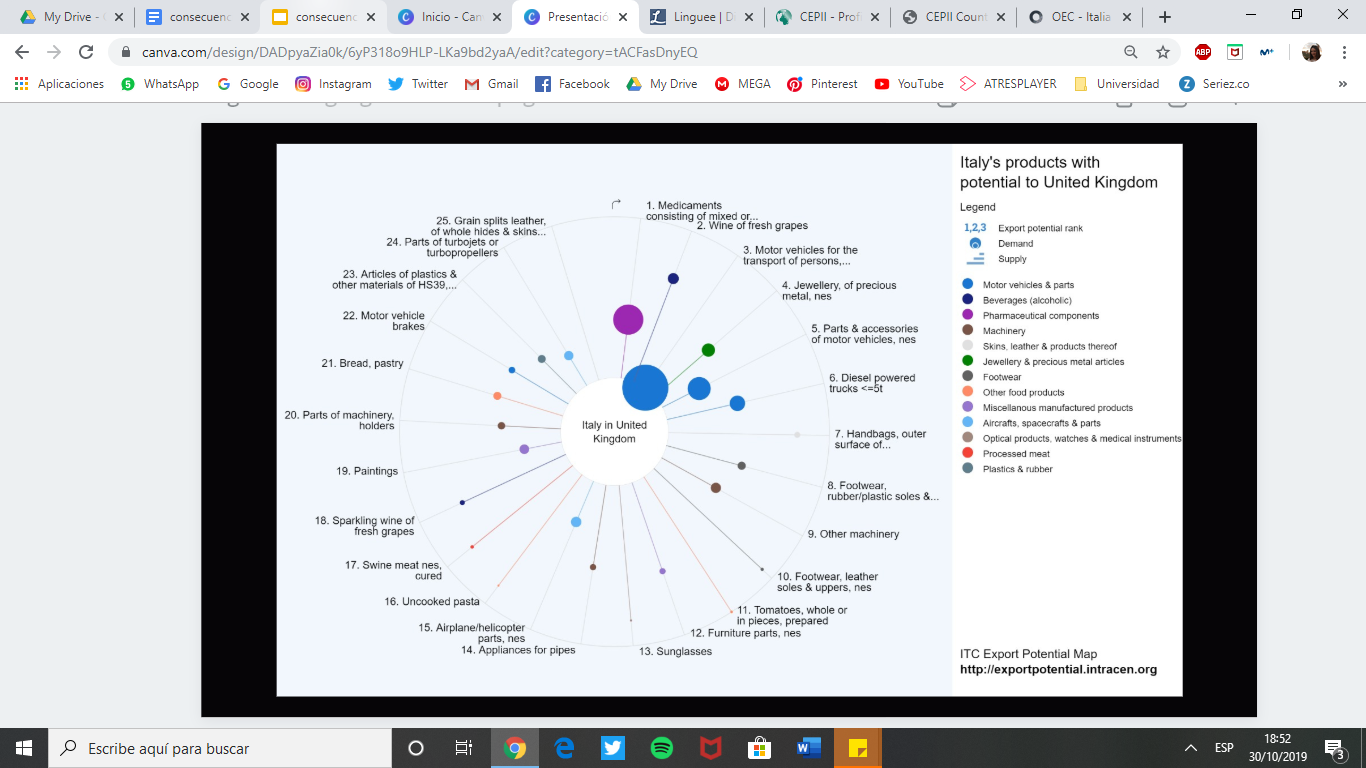 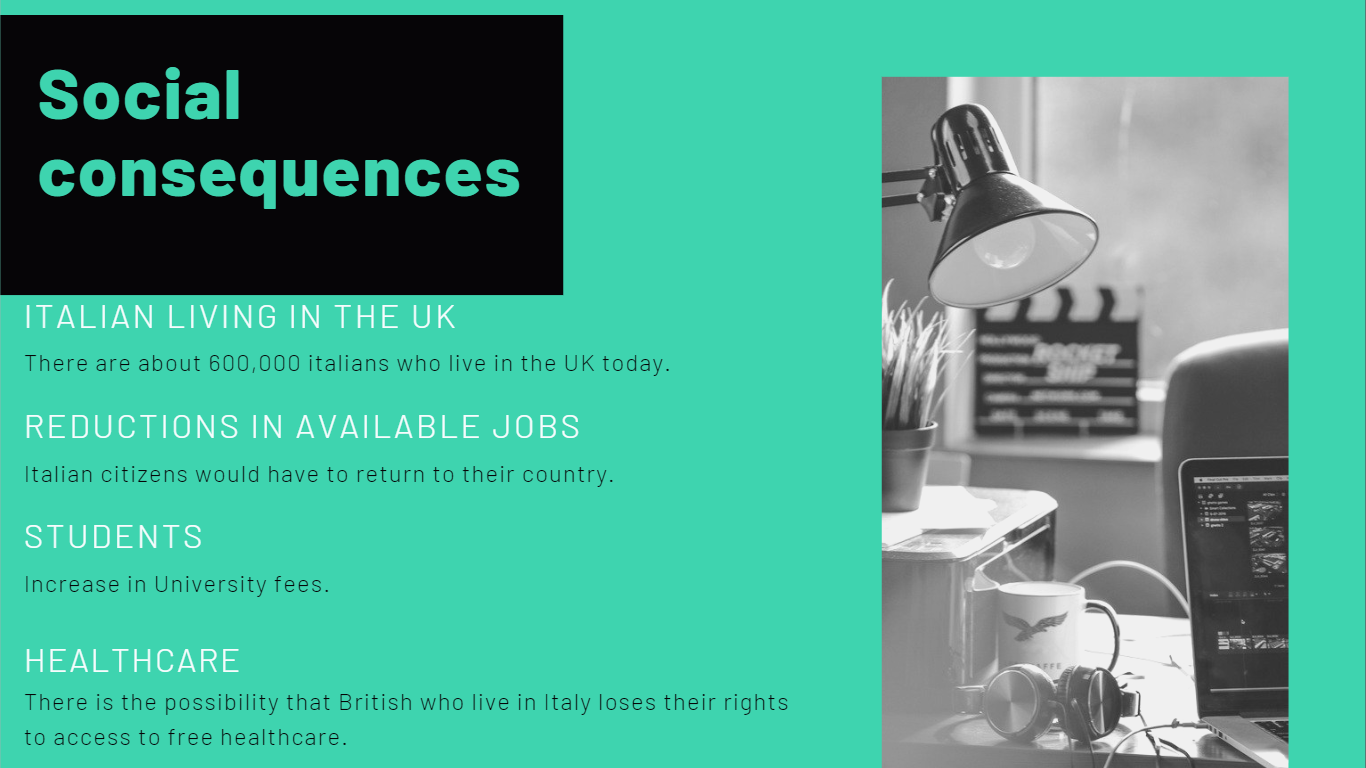 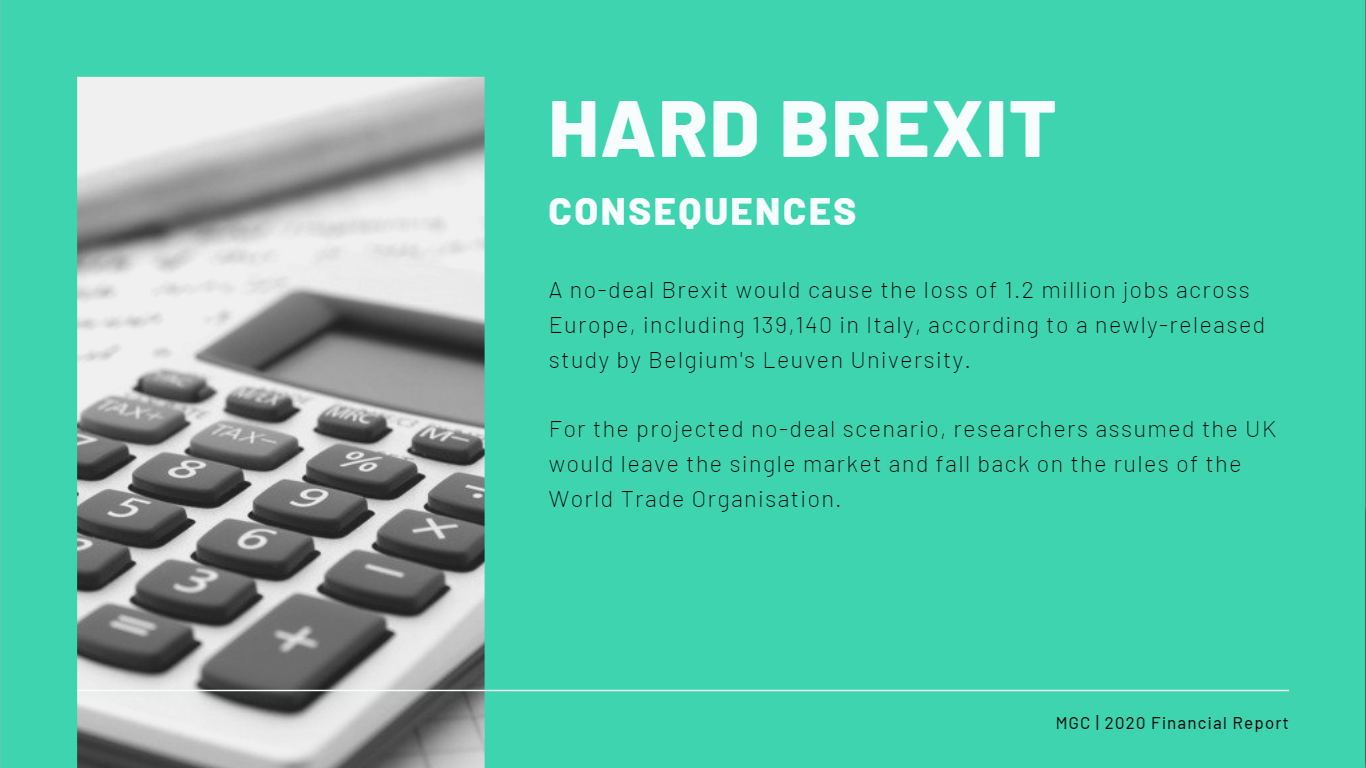 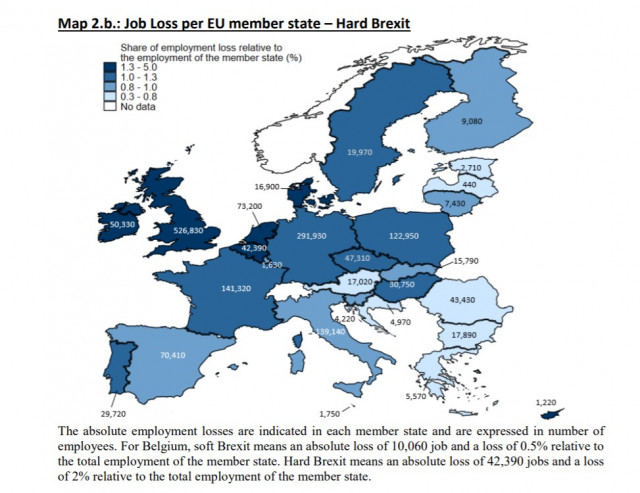 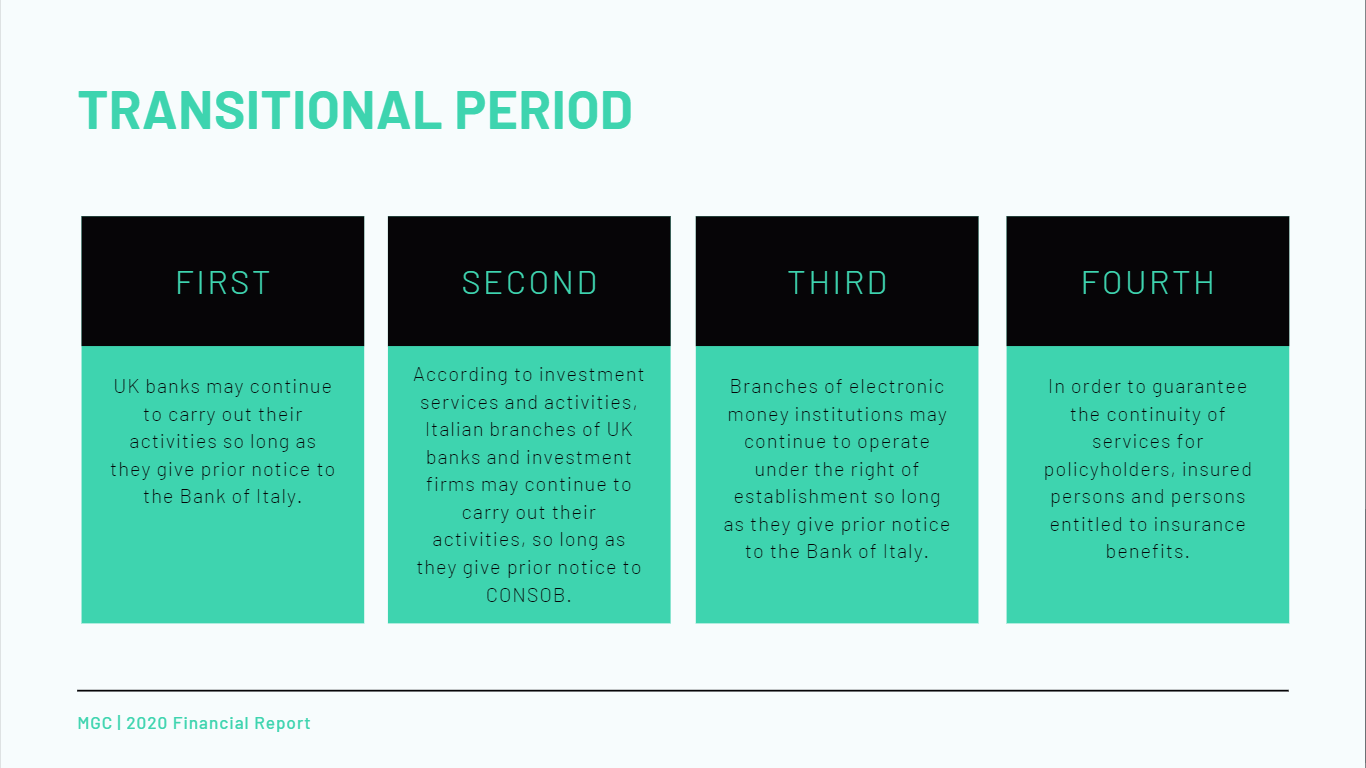 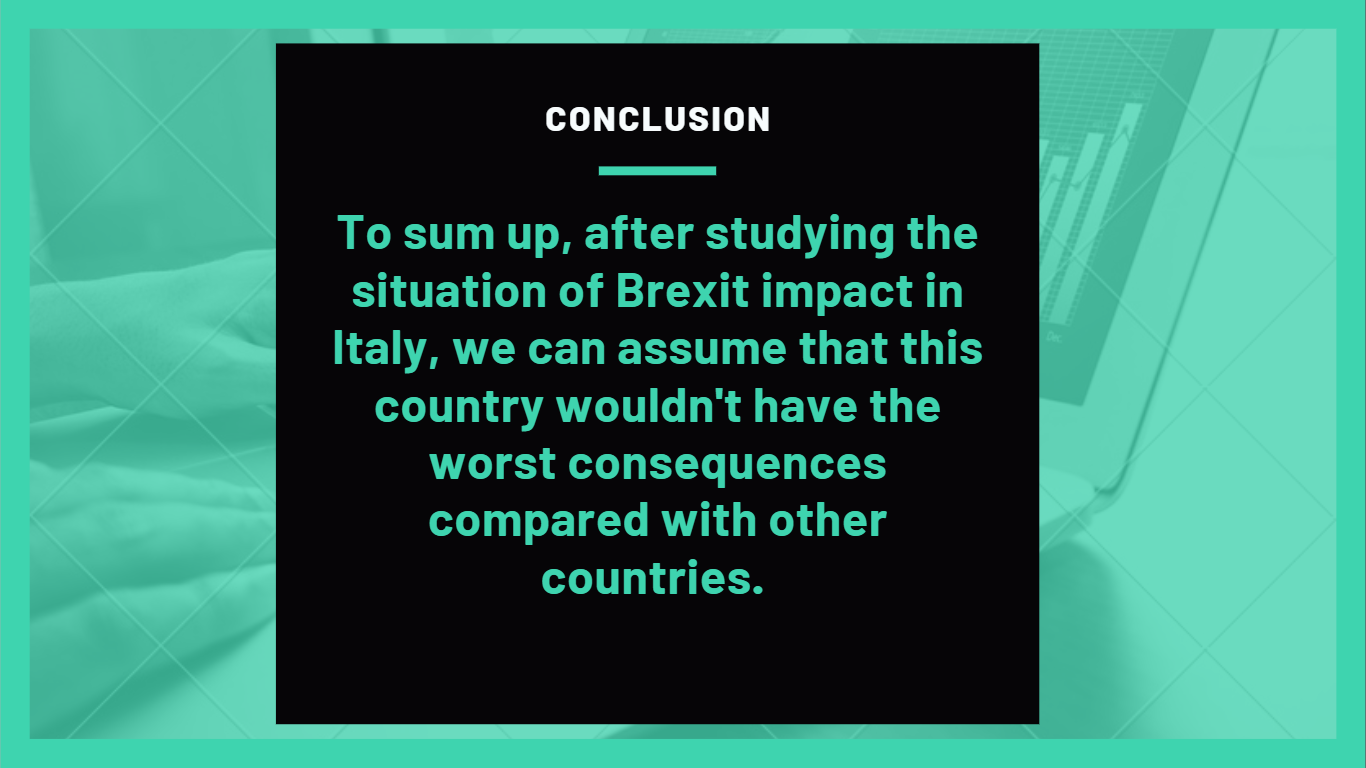 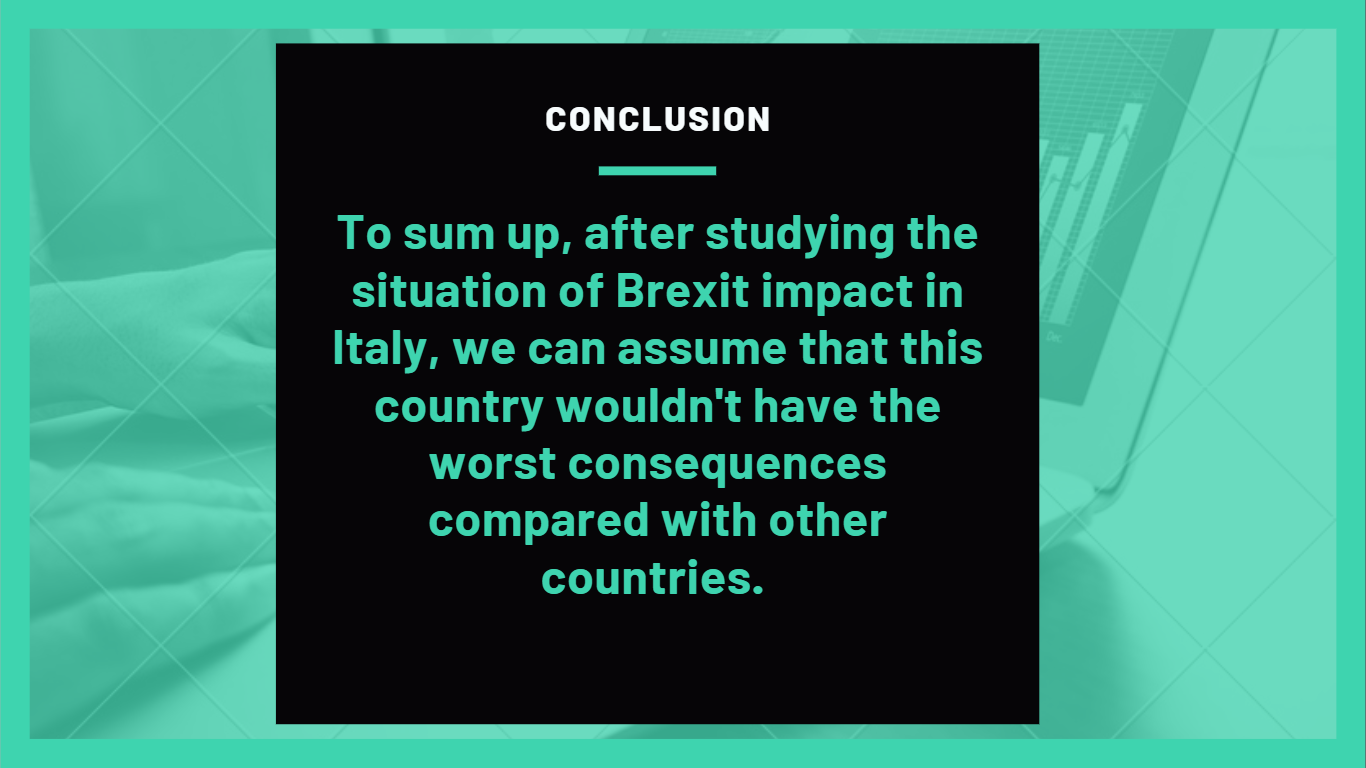